Figure 1 Change from baseline in (A) body weight and (B) waist circumference. Per cent change from baseline in (C) ...
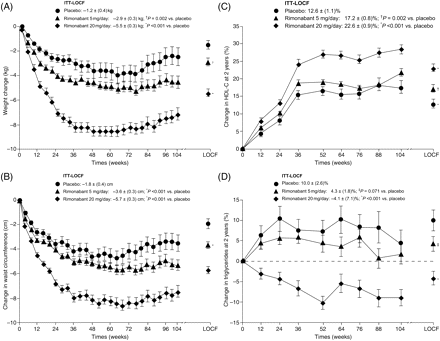 Eur Heart J, Volume 29, Issue 14, July 2008, Pages 1761–1771, https://doi.org/10.1093/eurheartj/ehn076
The content of this slide may be subject to copyright: please see the slide notes for details.
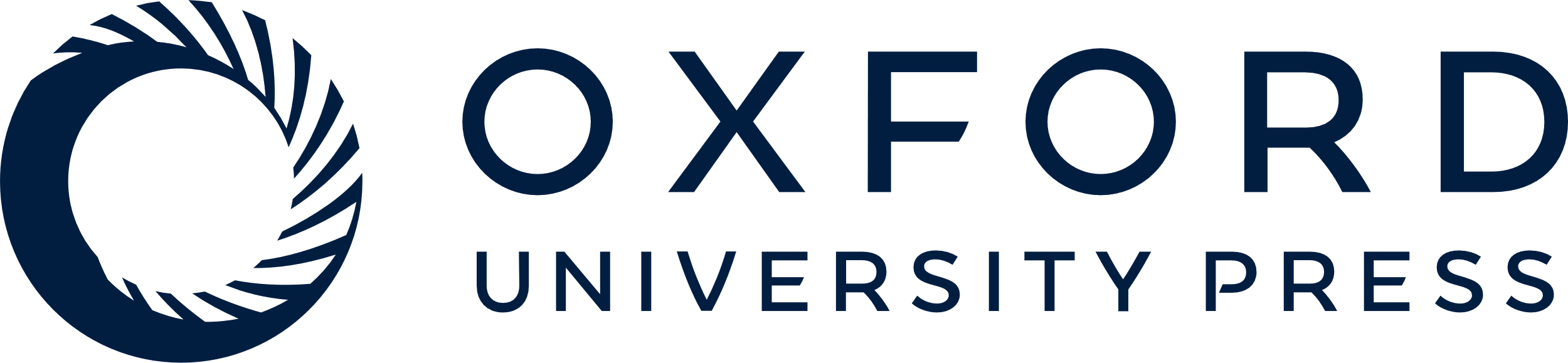 [Speaker Notes: Figure 1 Change from baseline in (A) body weight and (B) waist circumference. Per cent change from baseline in (C) high-density lipoprotein cholesterol and (D) triglycerides. Data are mean (SE) values for patients completing each scheduled visit, with additional 2 year values for the intention-to-treat population with last observation carried forward. *P < 0.001 vs. placebo; †P = 0.002 vs. placebo; ‡P = 0.071 vs. placebo. HDL-C, high-density lipoprotein cholesterol; ITT, intention-to-treat; LOCF, last observation carried forward.


Unless provided in the caption above, the following copyright applies to the content of this slide: Published on behalf of the European Society of Cardiology. All rights reserved. © The Author 2008. For permissions please email: journals.permissions@oxfordjournals.org]
Figure 2 Relationship between (A) high-density lipoprotein cholesterol and weight loss; (B) triglycerides and weight ...
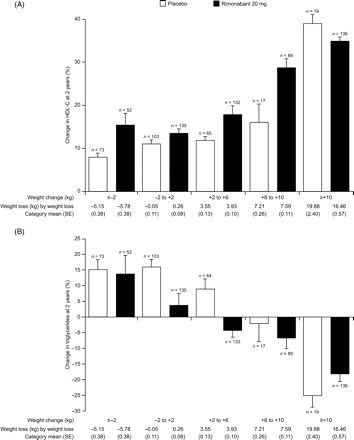 Eur Heart J, Volume 29, Issue 14, July 2008, Pages 1761–1771, https://doi.org/10.1093/eurheartj/ehn076
The content of this slide may be subject to copyright: please see the slide notes for details.
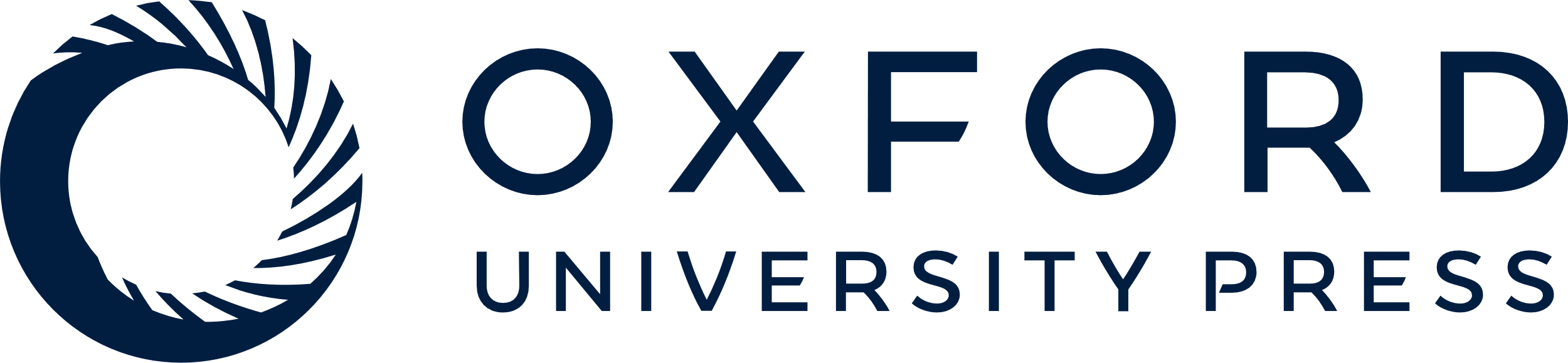 [Speaker Notes: Figure 2 Relationship between (A) high-density lipoprotein cholesterol and weight loss; (B) triglycerides and weight loss in the intention-to-treat population at 2 years. The selection of the weight loss categories was arbitrary since statistical modelling used to assess the relationships between weight loss and the secondary efficacy endpoints used continuous data. A weight loss of ±2 kg was chosen as being a reasonable level of no weight loss.


Unless provided in the caption above, the following copyright applies to the content of this slide: Published on behalf of the European Society of Cardiology. All rights reserved. © The Author 2008. For permissions please email: journals.permissions@oxfordjournals.org]